Noon conference
May 9, 2016
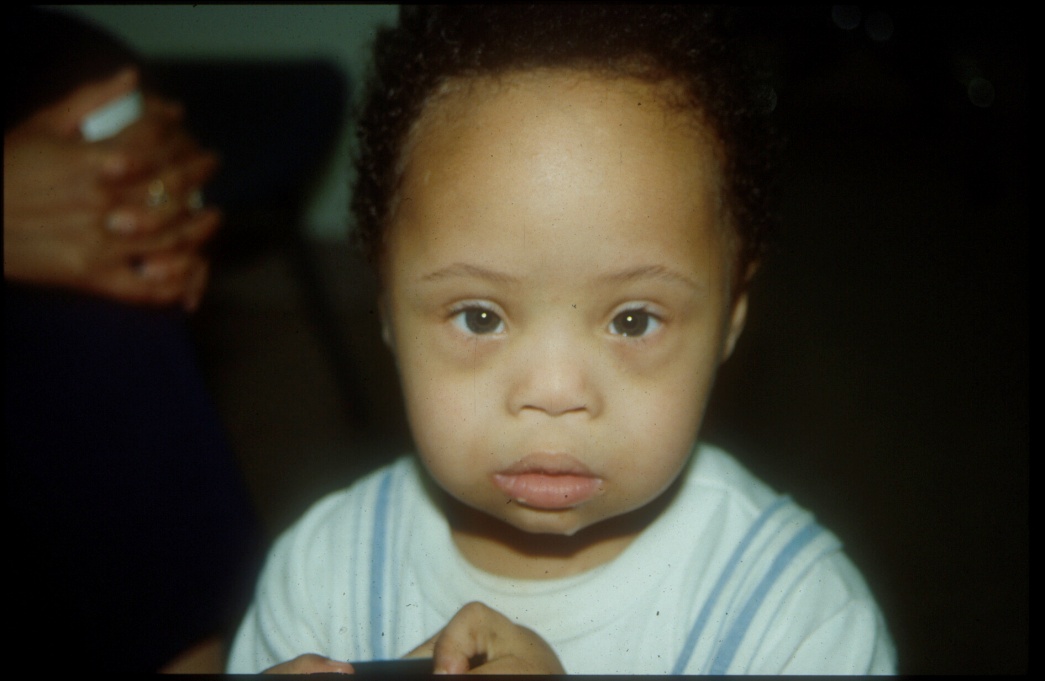 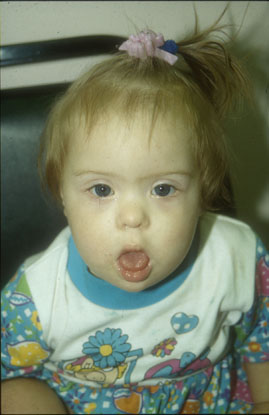 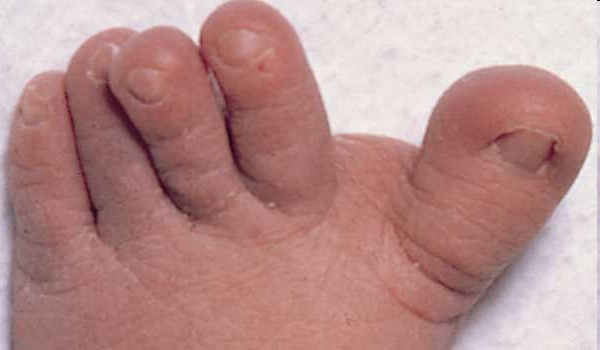 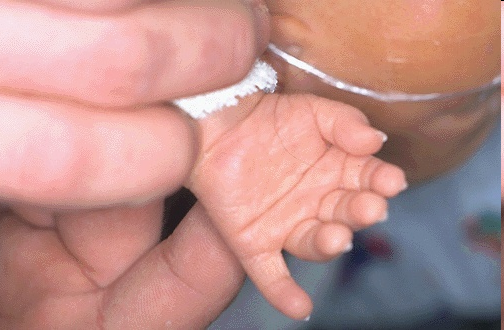 Photos from Brendan Lanpher
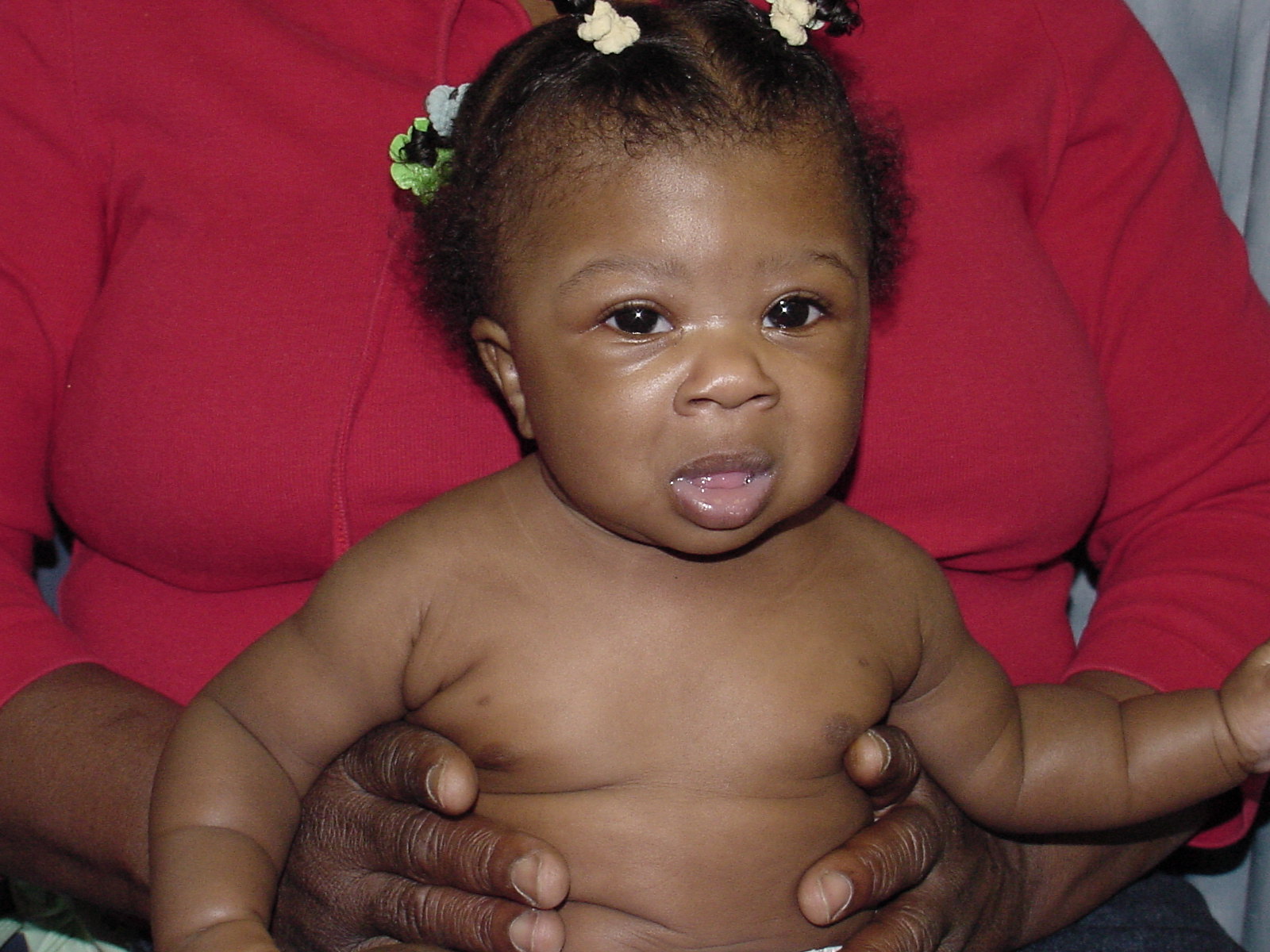 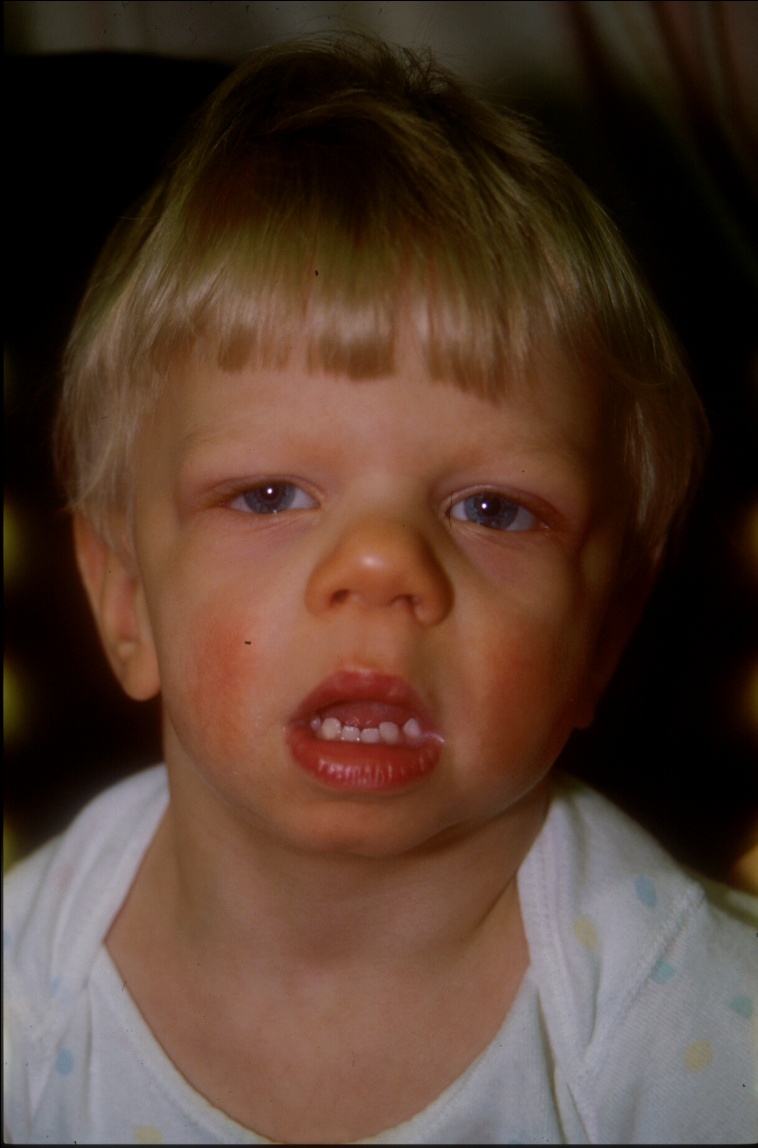 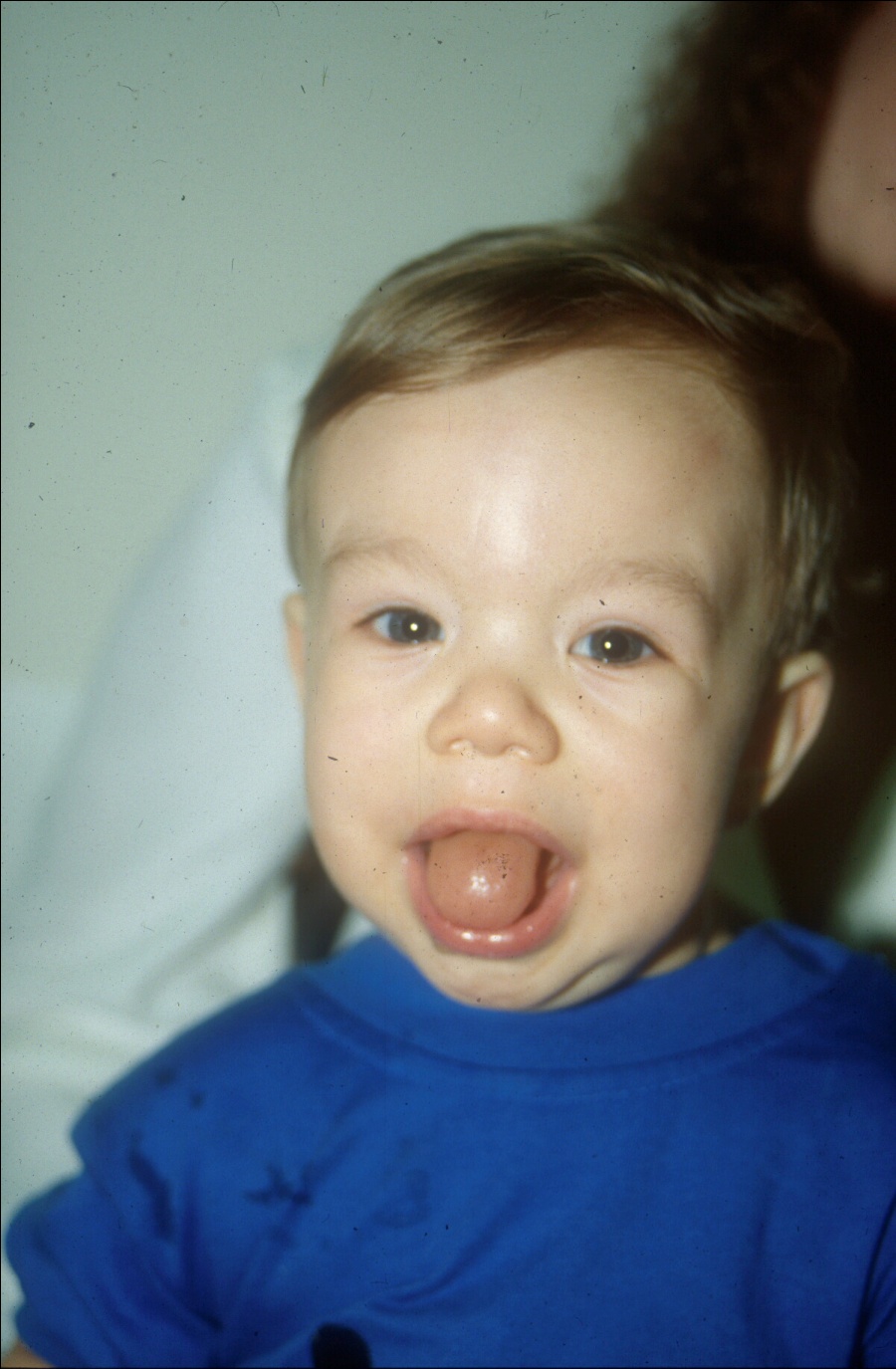 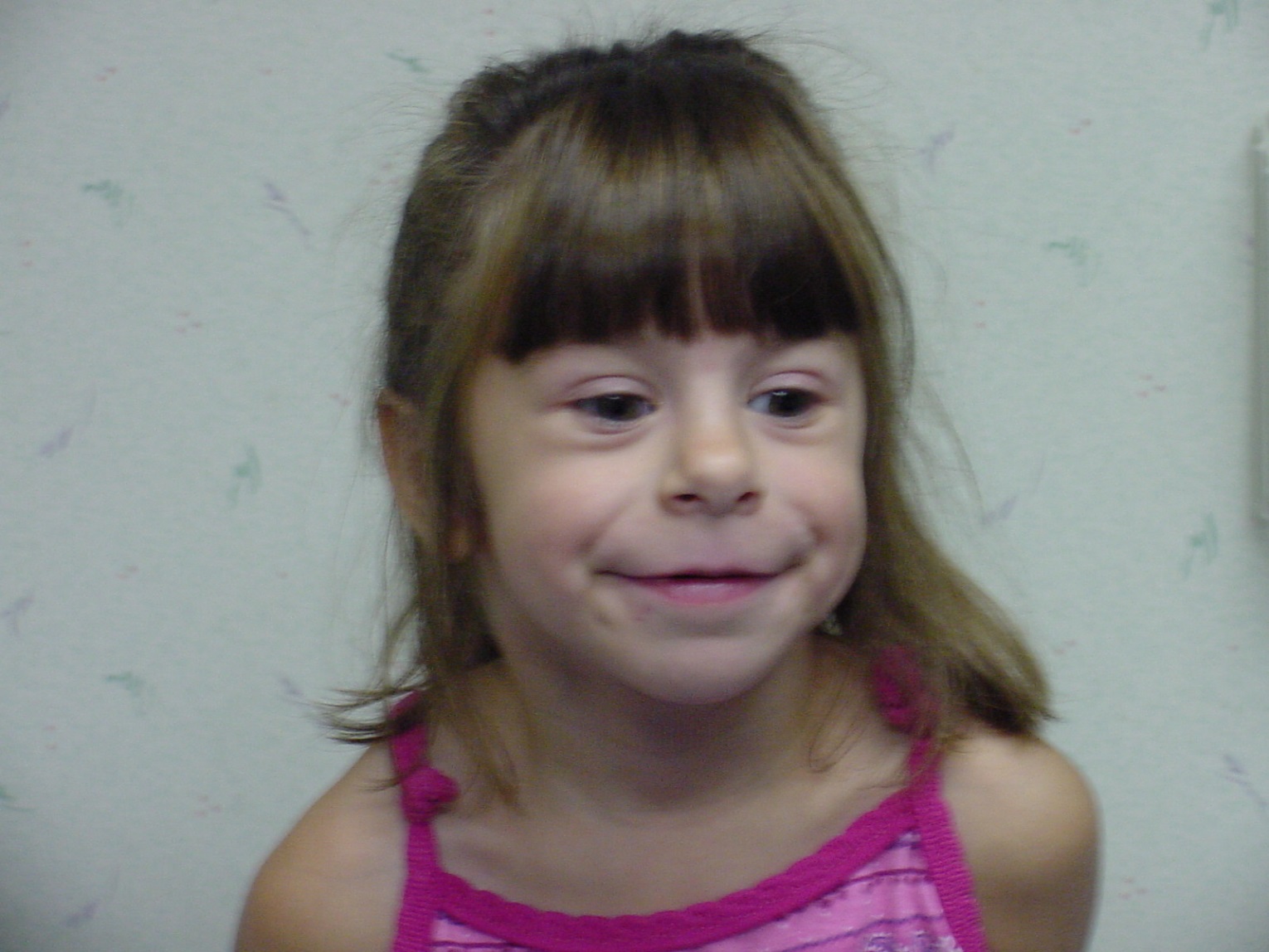 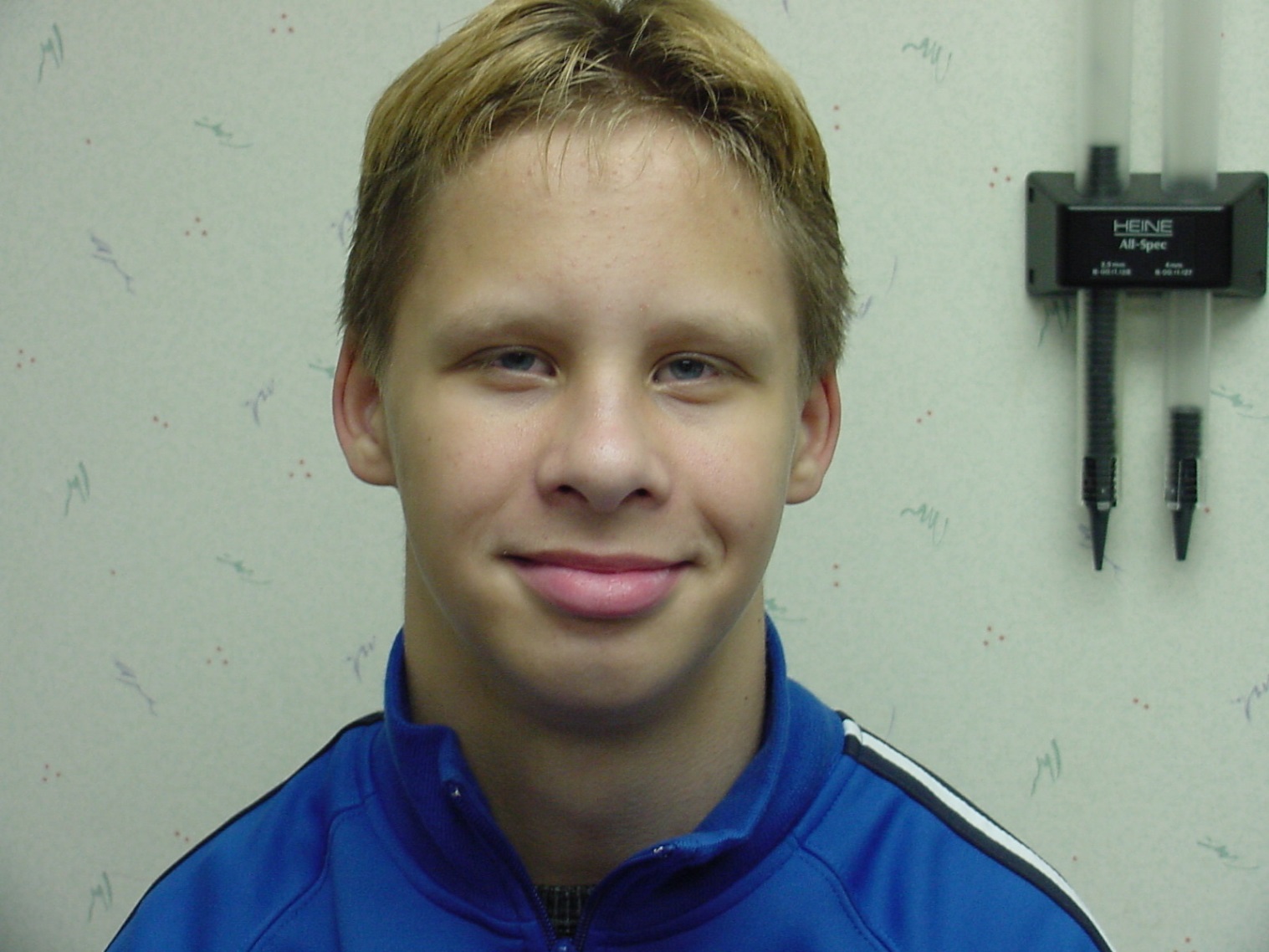 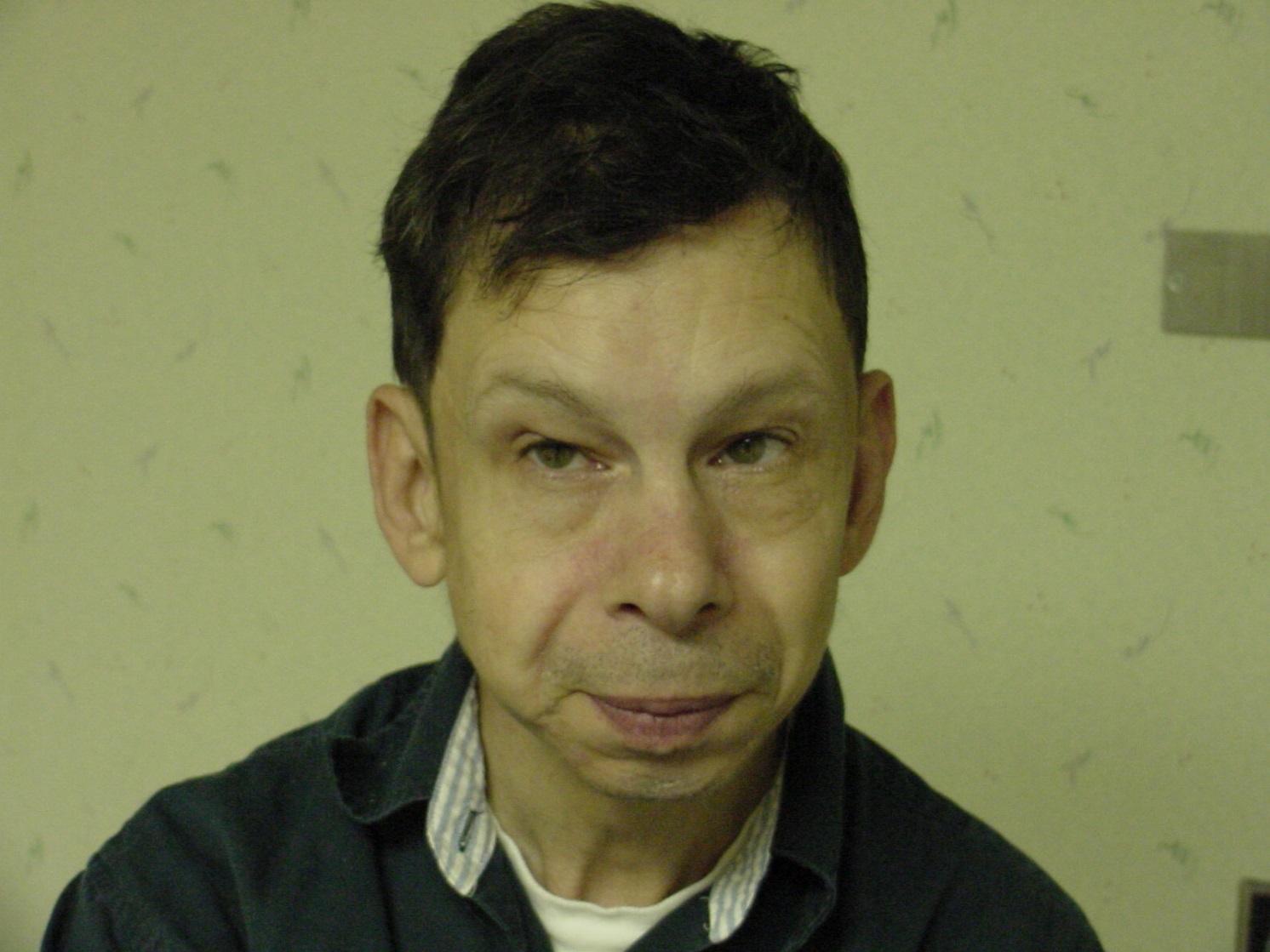 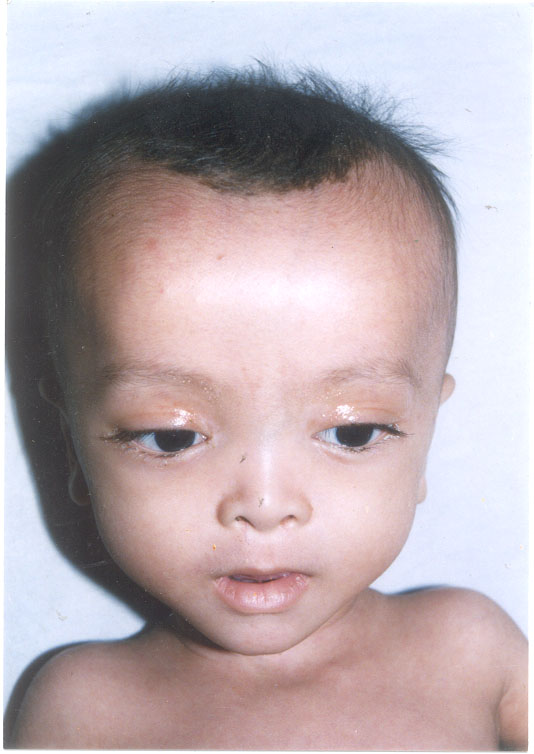 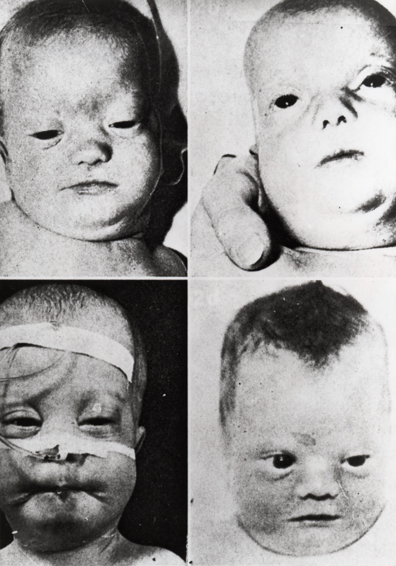 Down syndrome
Common, ~ 1/750
Features: 
Hypotonia
Flat face, flat occiput (brachycephaly)
Upslanting palpebral fissures
Epicanthal folds
Prominent tongue
Single palmar creases (~50%)
Short fingers
5th finger clinodactyly (incurving)
Hall’s criteria
Hypotonia				80%
Poor Moro reflex				85%
Hyperflexibility of joints			80%
Excess skin on neck			80%
Flat facial profile				90%
Slanted palpebral fissures			80%
Anomalous auricles			60%
Dysplasia of pelvis			70%
Dysplasia of midphalanx of 5th digit		60%
Simian crease				45%
4 criteria 48% 
6 criteria 89%
“Double bubble”
of duodenal stenosis
Growth—use the correct  growth  curve
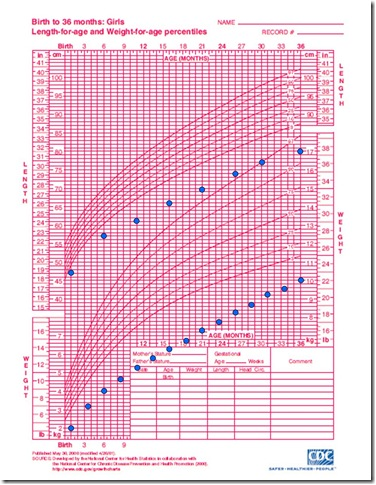 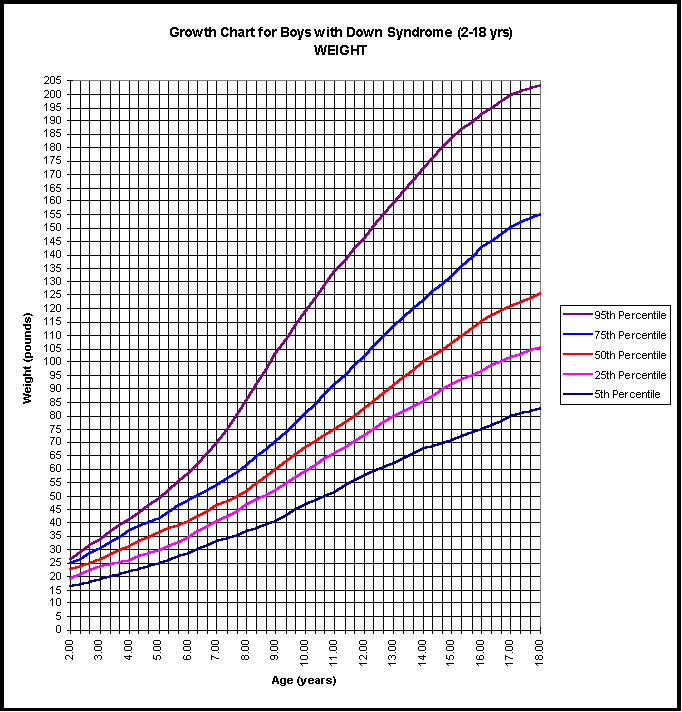 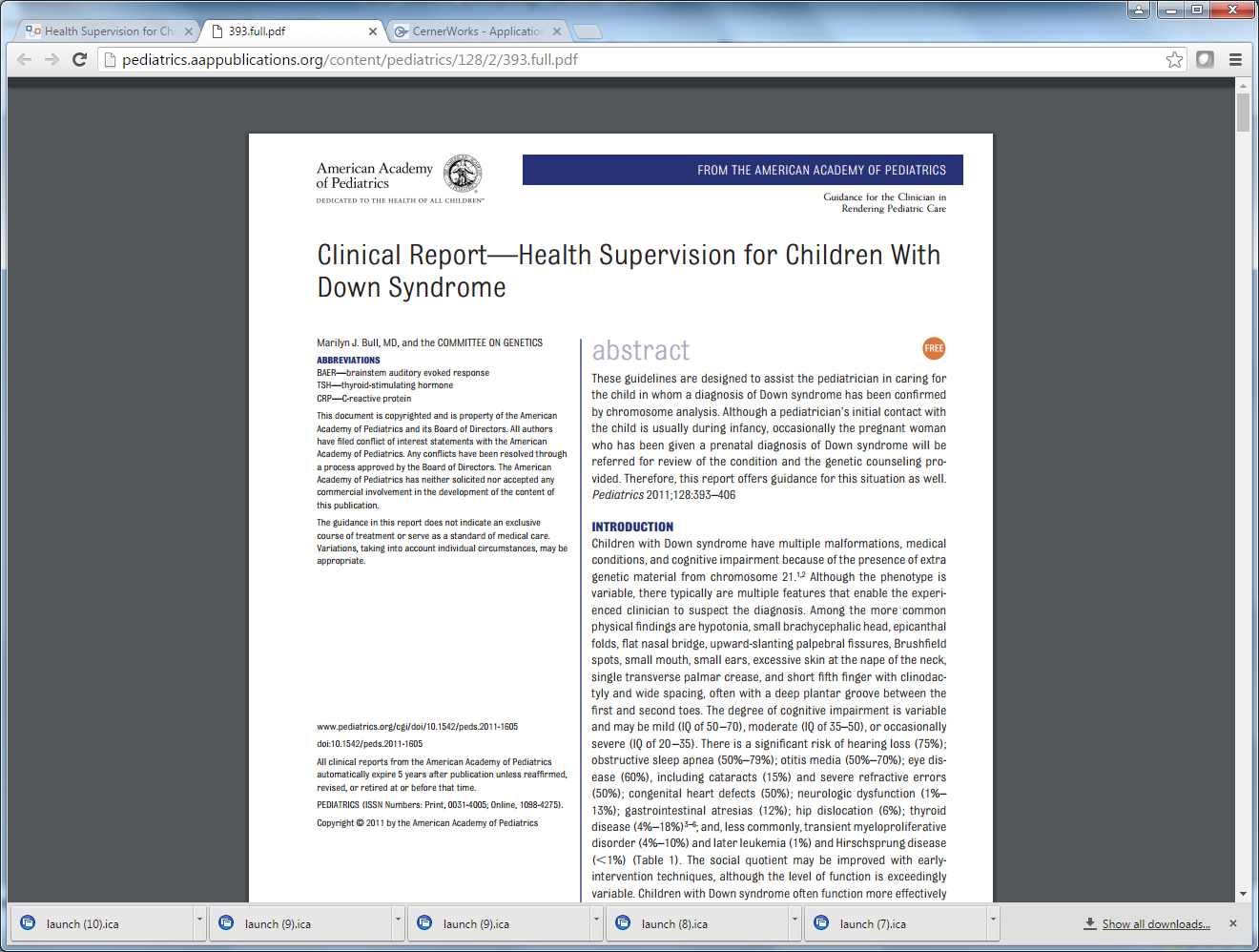 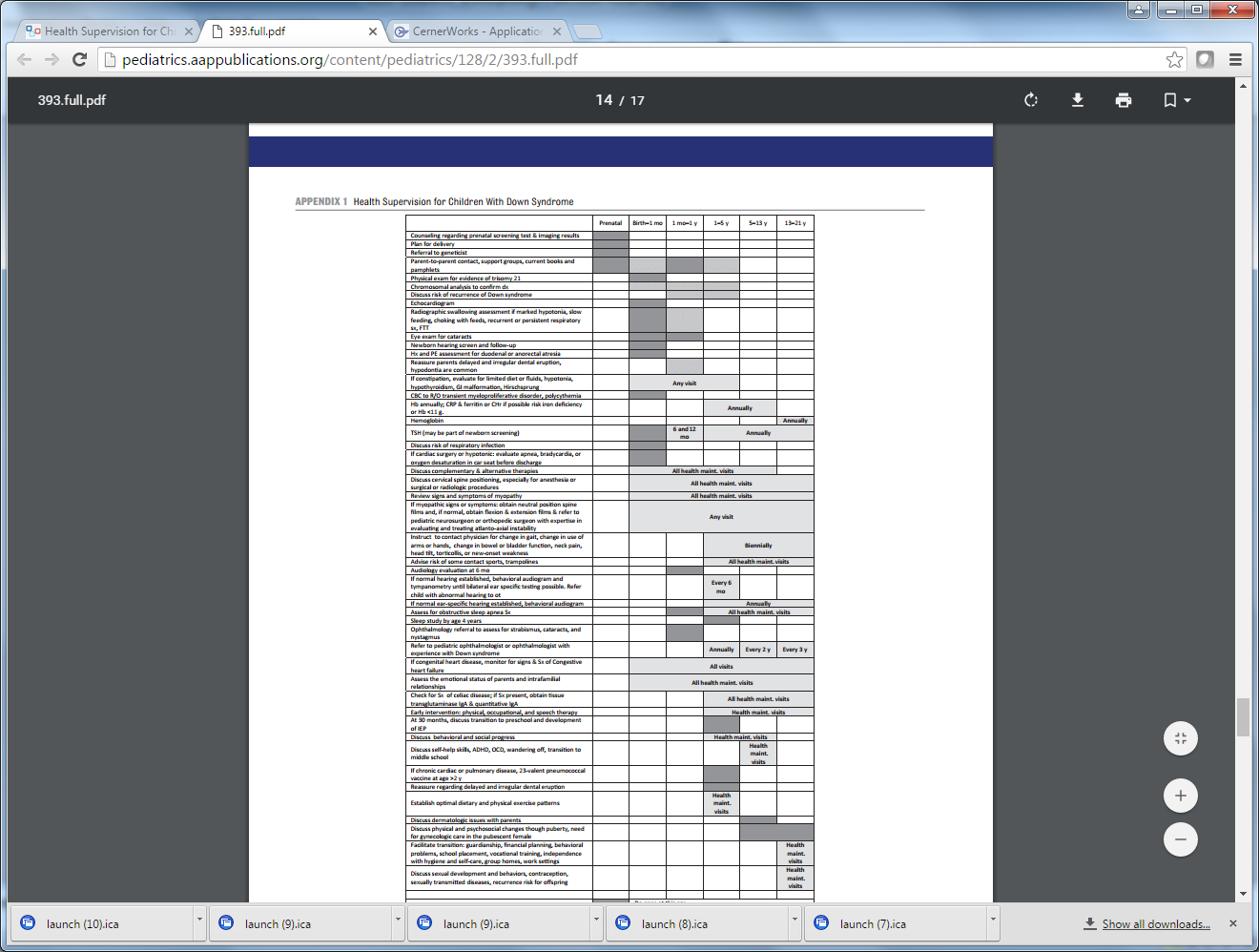 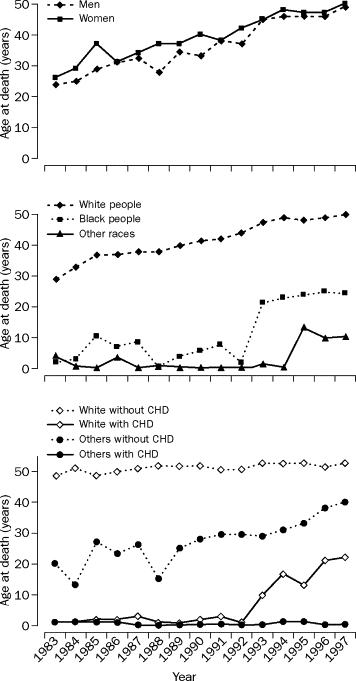 Increased
Life 
Expectancy
Lancet, 2002
Williams syndrome
~1/10,000
Features
Short stature, FTT
Long philtrum
Full lips
Puffy eyes
Stellate irides
SVAS, PS
Hypercalcemia
“cocktail party personality”
Williams syndrome
Deletion of 7q11.23: 25 genes
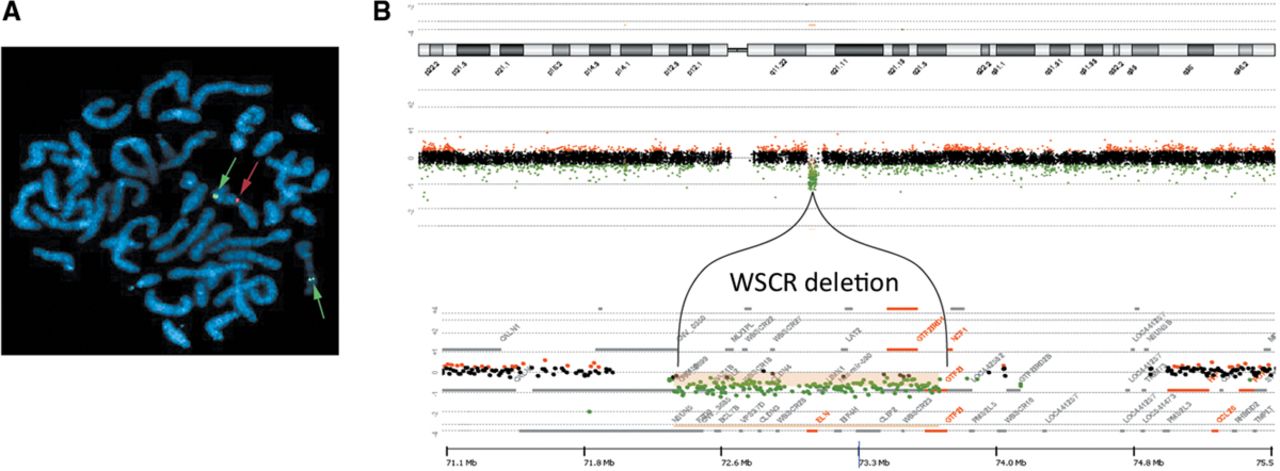 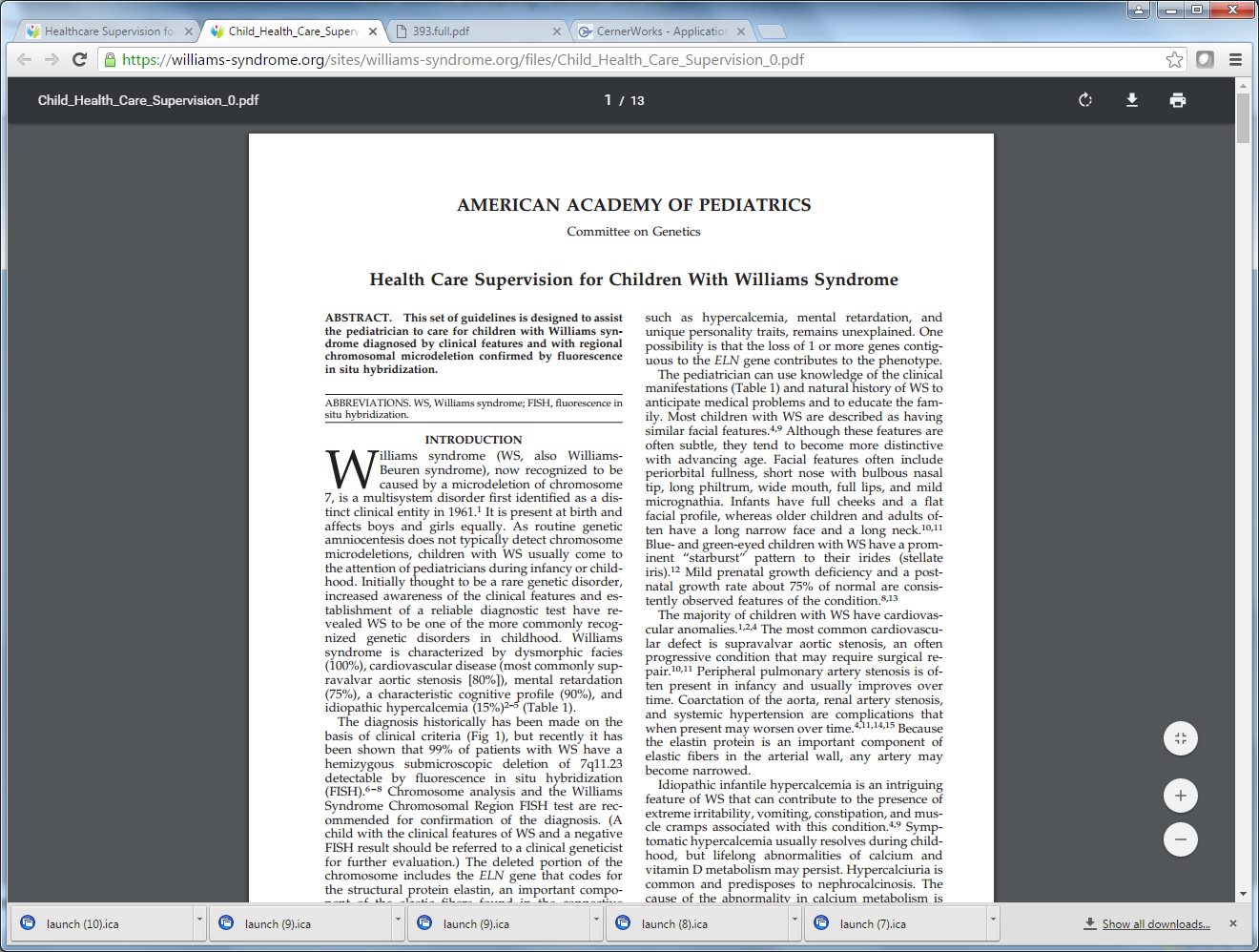 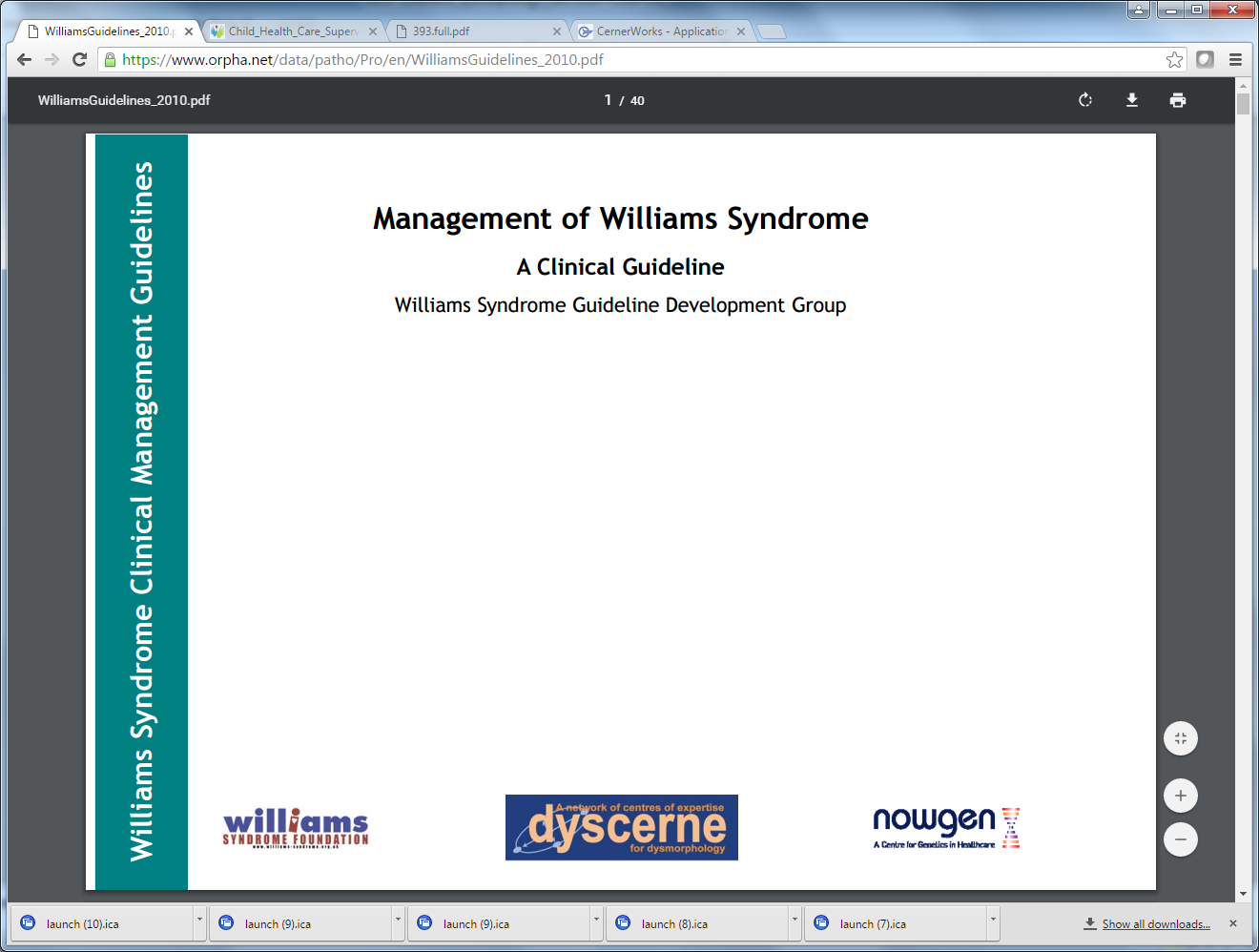 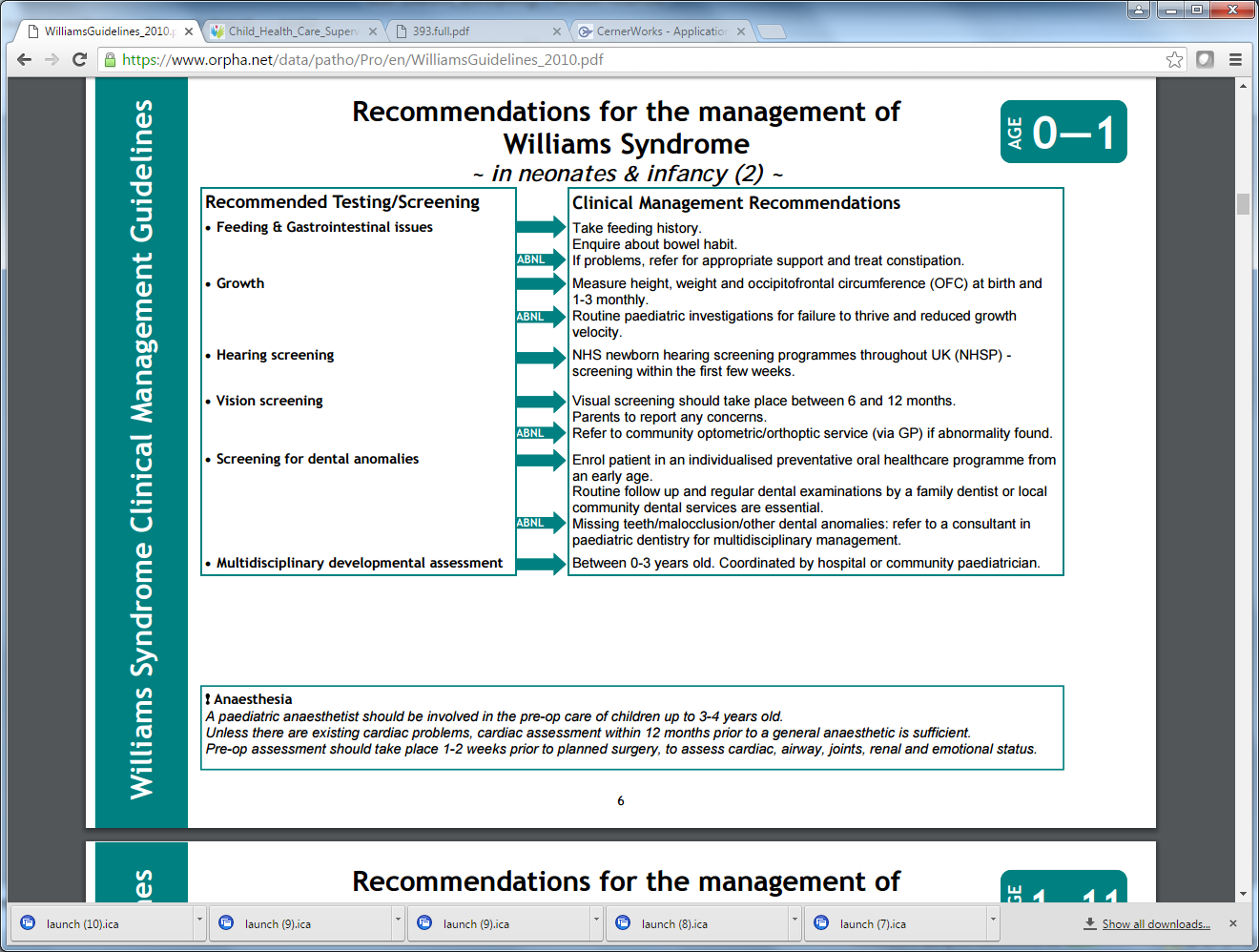 Zellweger syndrome
High forehead
Large fontanelle 
Epicanthus, Brushfield spots
High arched palate
External ear deformities
Micrognathia
Redundant skin folds of the neck
Cataract/cloudy cornea, Glaucoma,  abnormal retinal pigmentation, optic disk pallor
Severe hypotonia
Abnormal Moro response
Hyporeflexia
Poor sucking
Gavage feeding (feeding by a tube)
Epileptic seizures
Psychomotor retardation
Impaired hearing
Hepatomegaly
Peroxisomal Disorders
Peroxisomal biosynthesis (PEX genes)
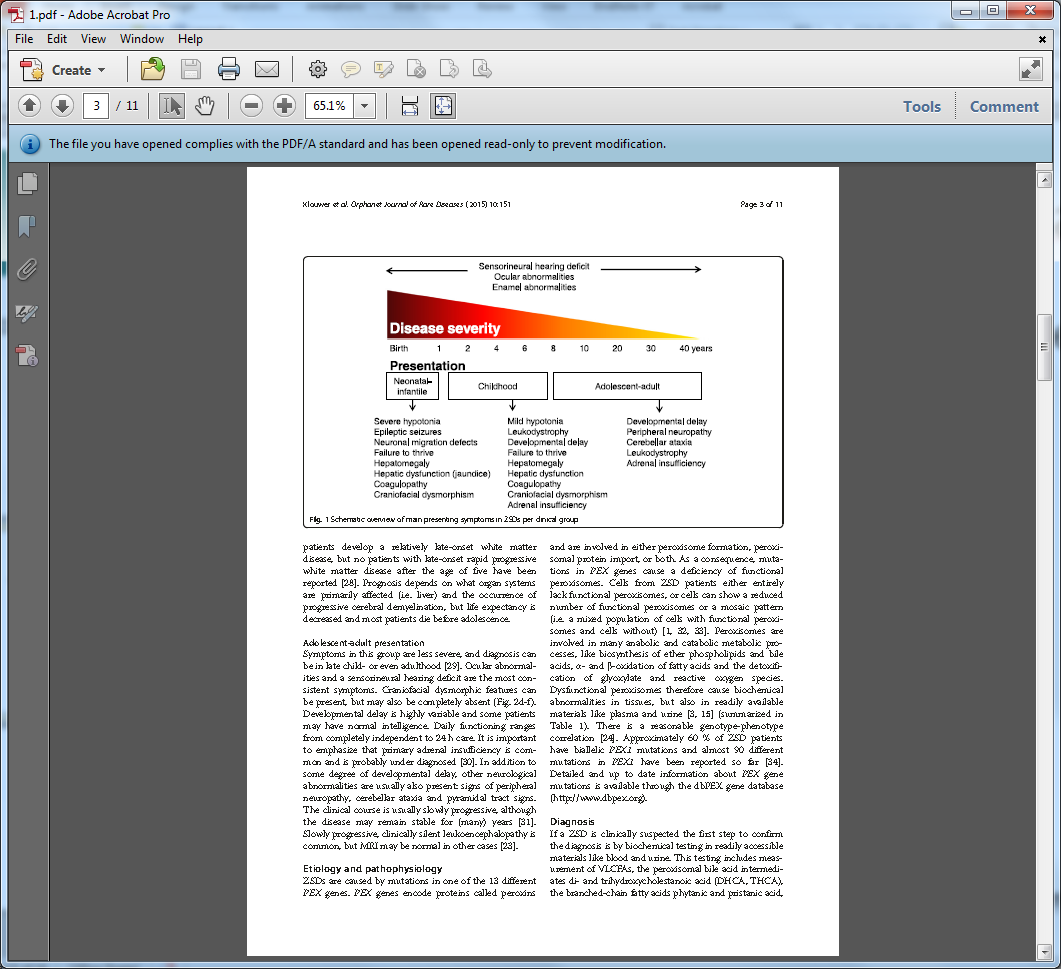 Diagnosis
VLCFA
Phytanic acid
Pristanic acid
Plasmalogens